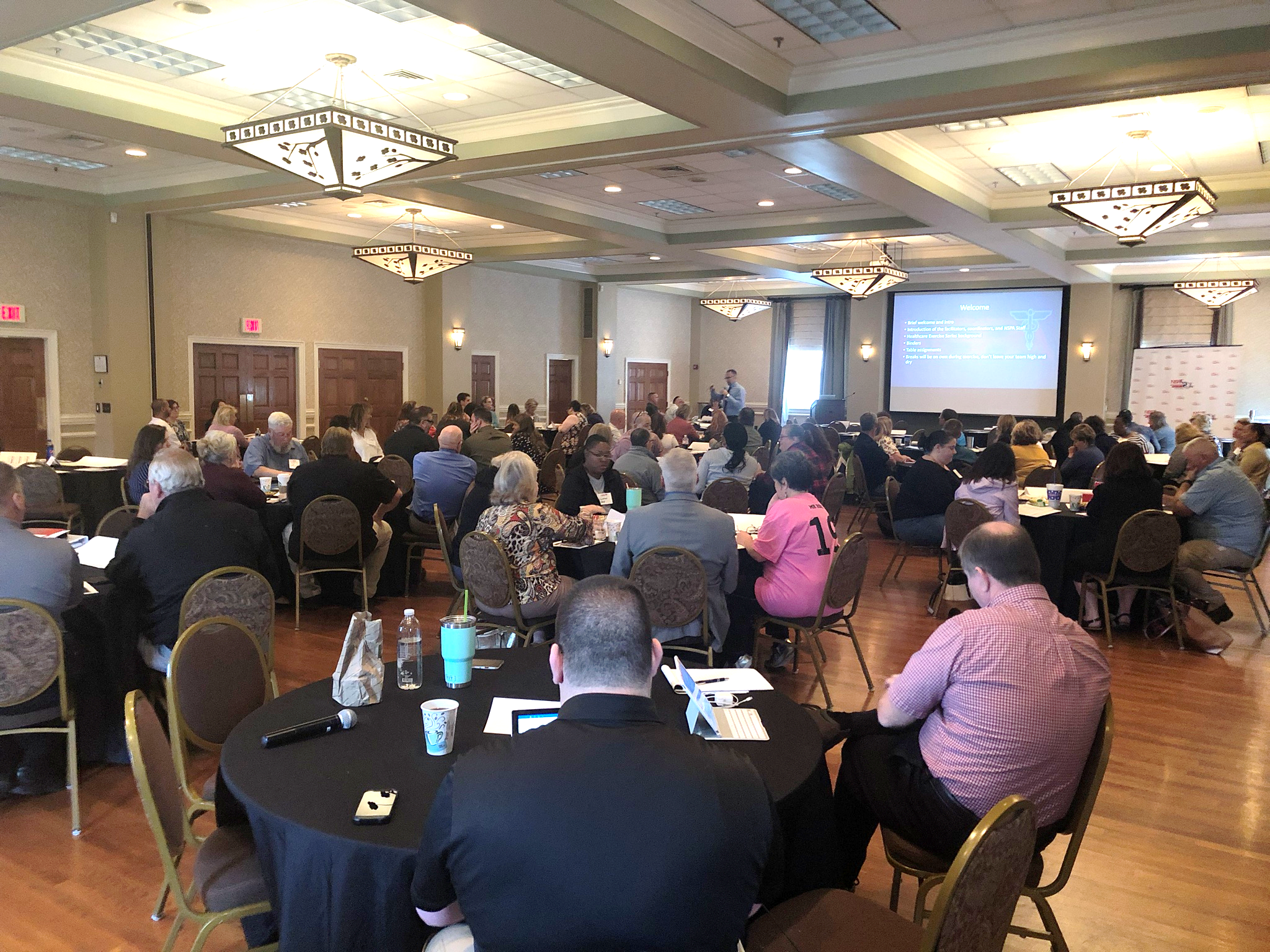 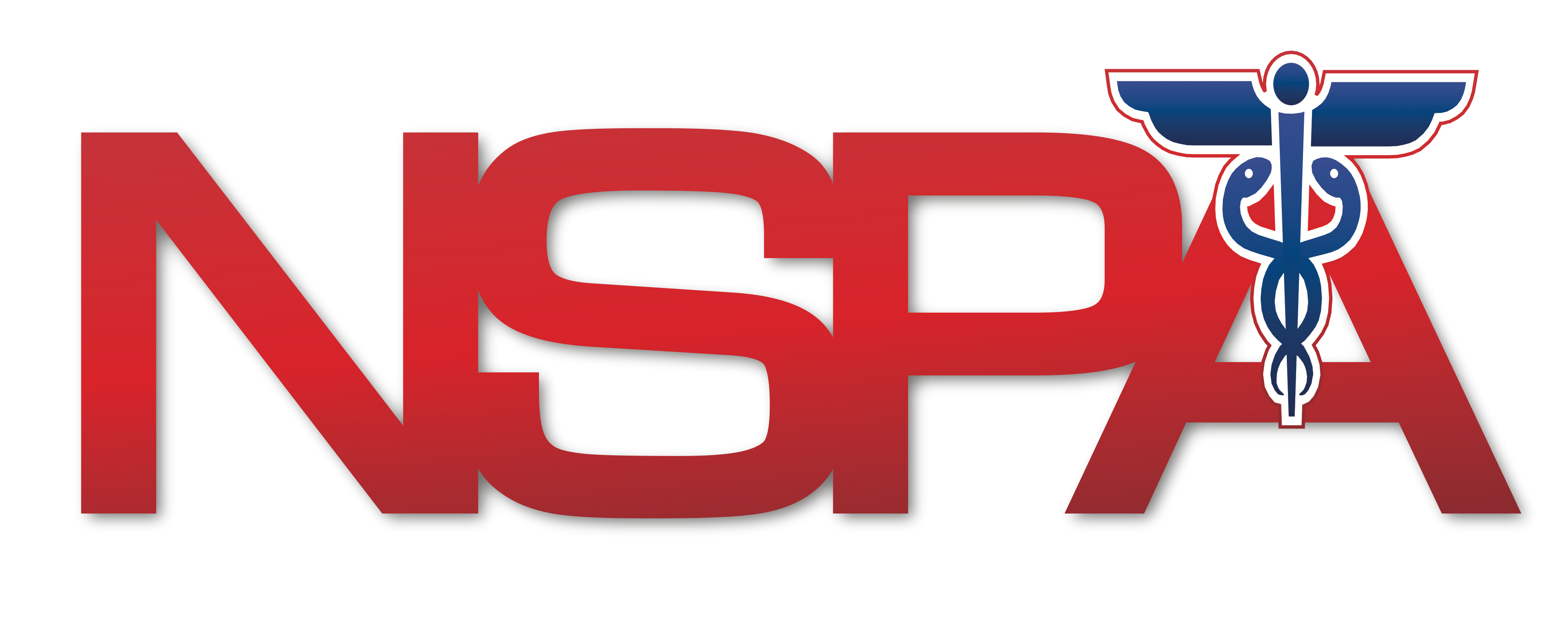 CMS Workshop Series 2019
Supply Chain Disruption
NSPA Healthcare Exercise Series
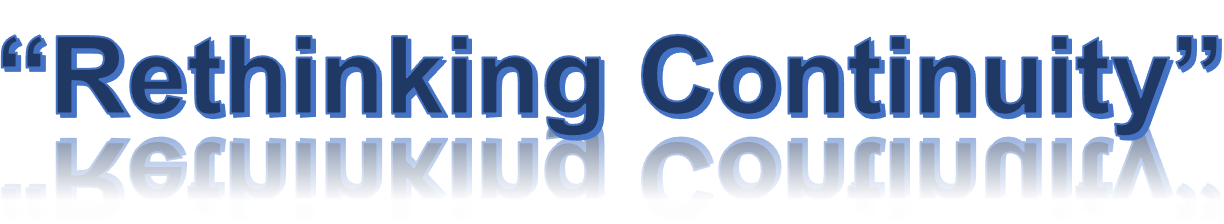 October 2020
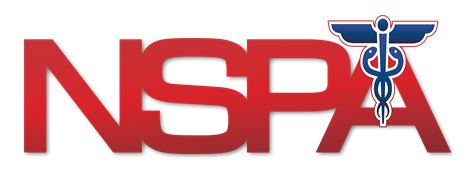 Welcome
Brief welcome and intro
Introduction of the virtual platform
Healthcare Exercise Series background
Binders 
Organizational duties
Breakout Room assignments
Breaks will be on your own during exercise, don’t leave your team hanging
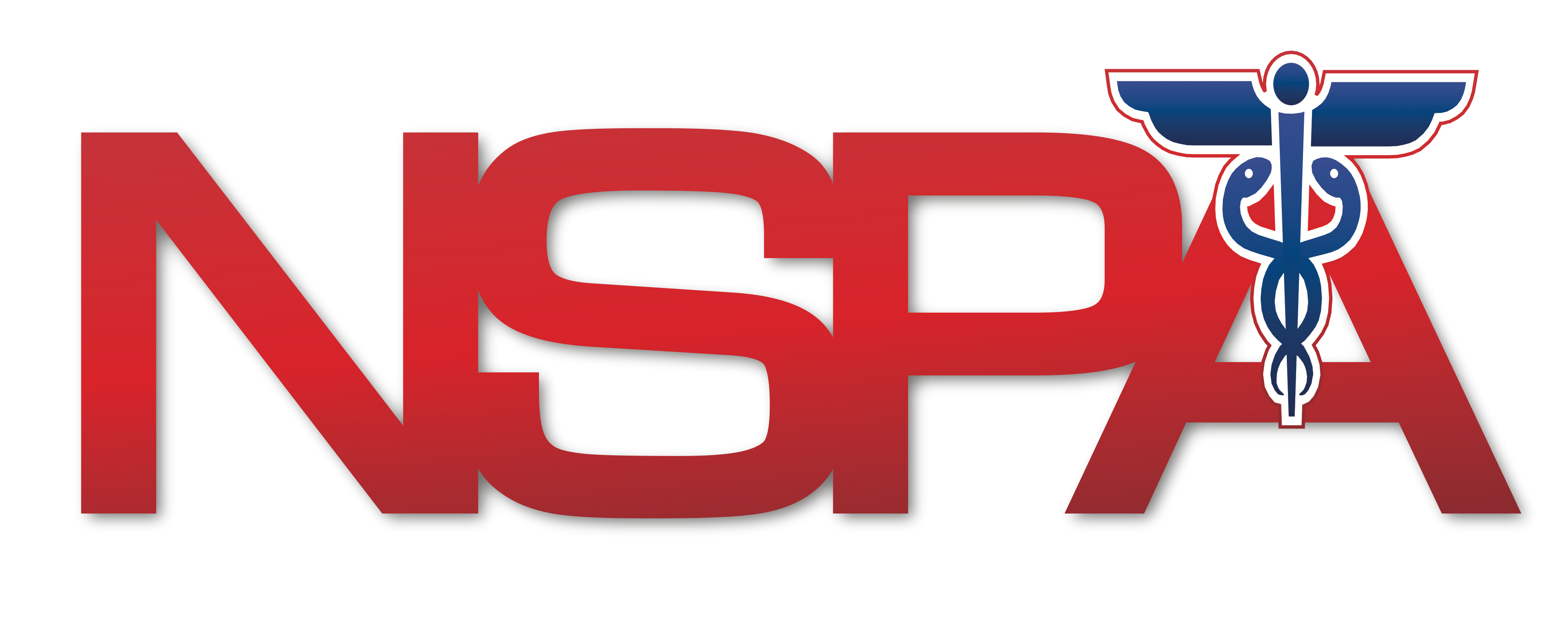 Plan of established policies and procedures that ensure critical and essential functions continue during natural or man-made disasters.
Identifies
Essential Functions
Order of Succession
Delegated Authority
Vital Records Management
Human Capital
Recovery
May be within your EOP or as a separate COOP plan
What is Continuity?
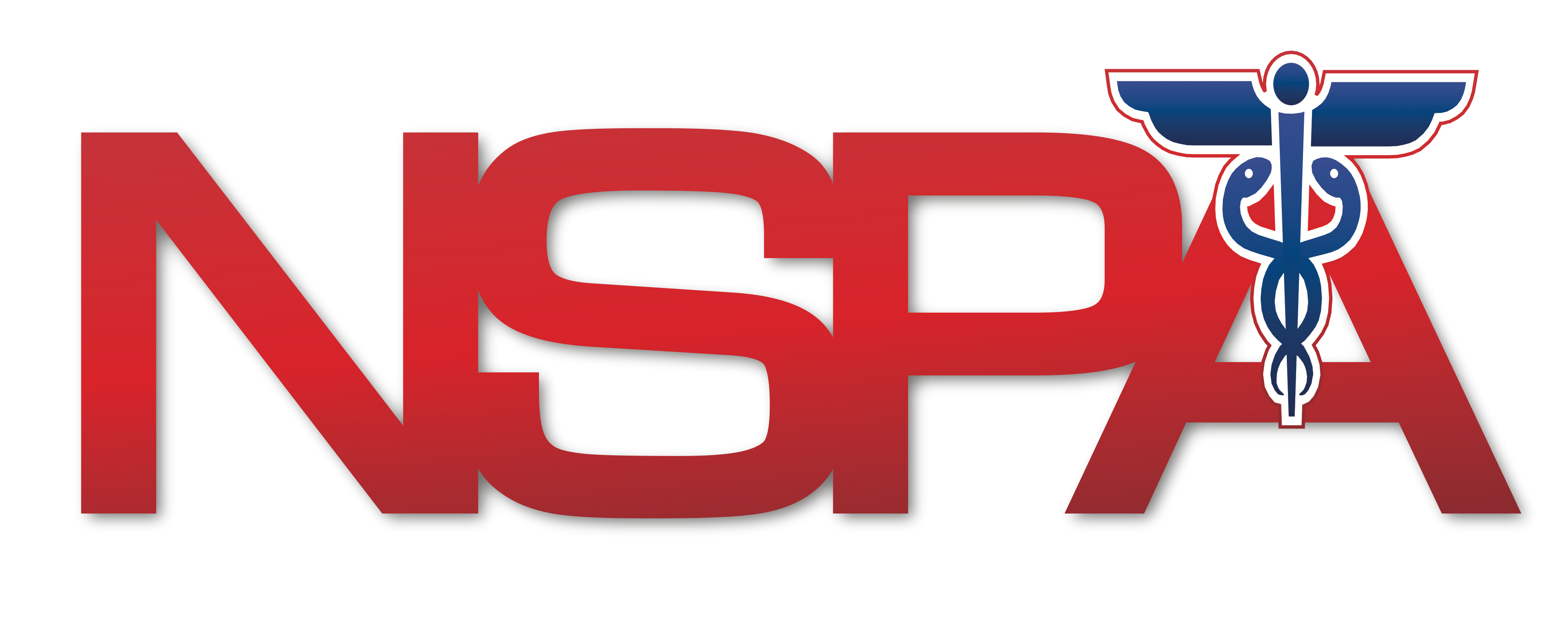 What is Continuity?
Four Phases of Continuity

Phase 1:   Readiness and Preparedness

Phase 2:   Activation and Relocation

Phase 3:   Continuity Operations

Phase 4:   Reconstitution
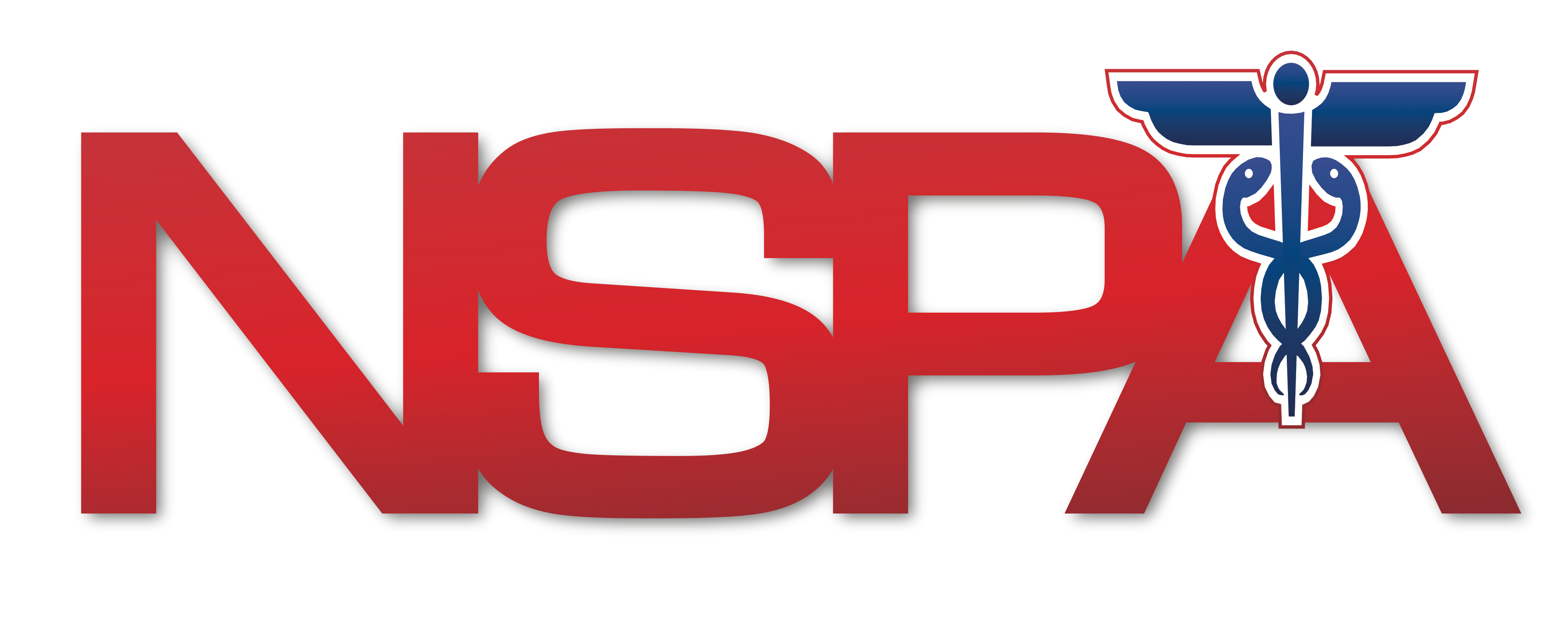 A few important things..
“NO FAULT” Environment
Work together
Interact with your breakout room partners
Discussion is key
Members may not be from your organization, so learn from each other
Enjoy yourself
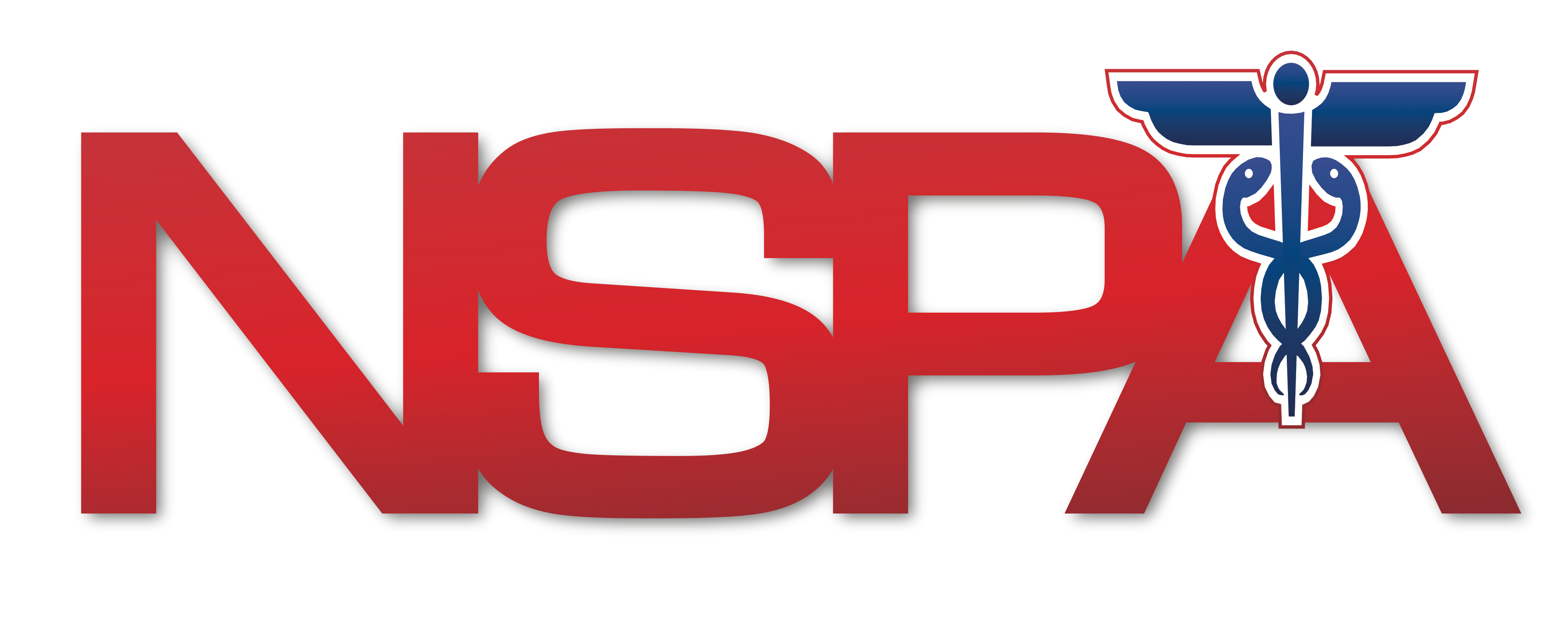 A few important things..
Adobe Platform Capabilities Reminder

On Mute

Raise Hand Feature or Chat Feature for Questions during presentation

Recording Attendance

Audio Reminder
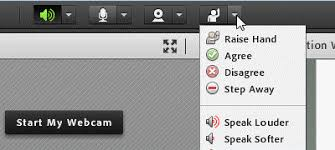 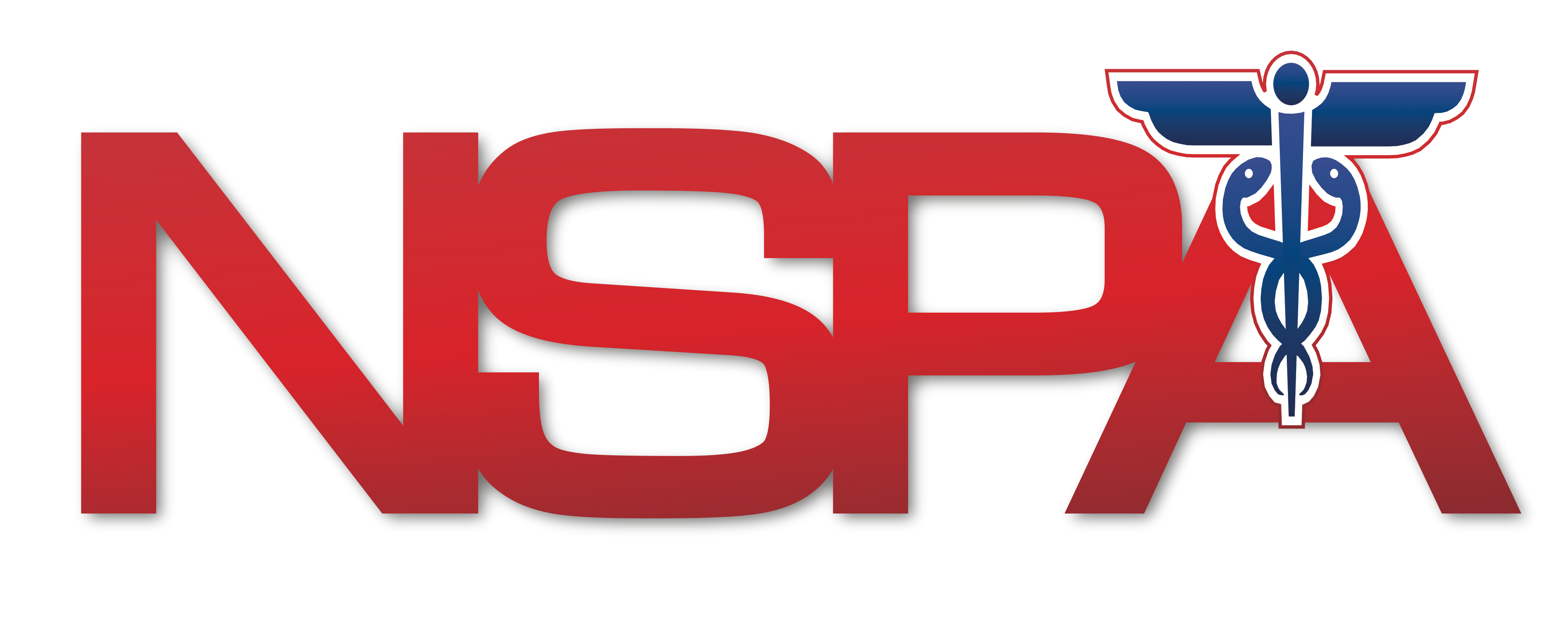 Exercise Objectives
Listed in your participant Situation Manual
Think in terms of your organization’s response to COVID-19…
…but expand it to other threats from infectious disease.
Capture your opportunities for improvement (and your strengths) now
DON’T WAIT until COVID-19 response has “ended”.ry
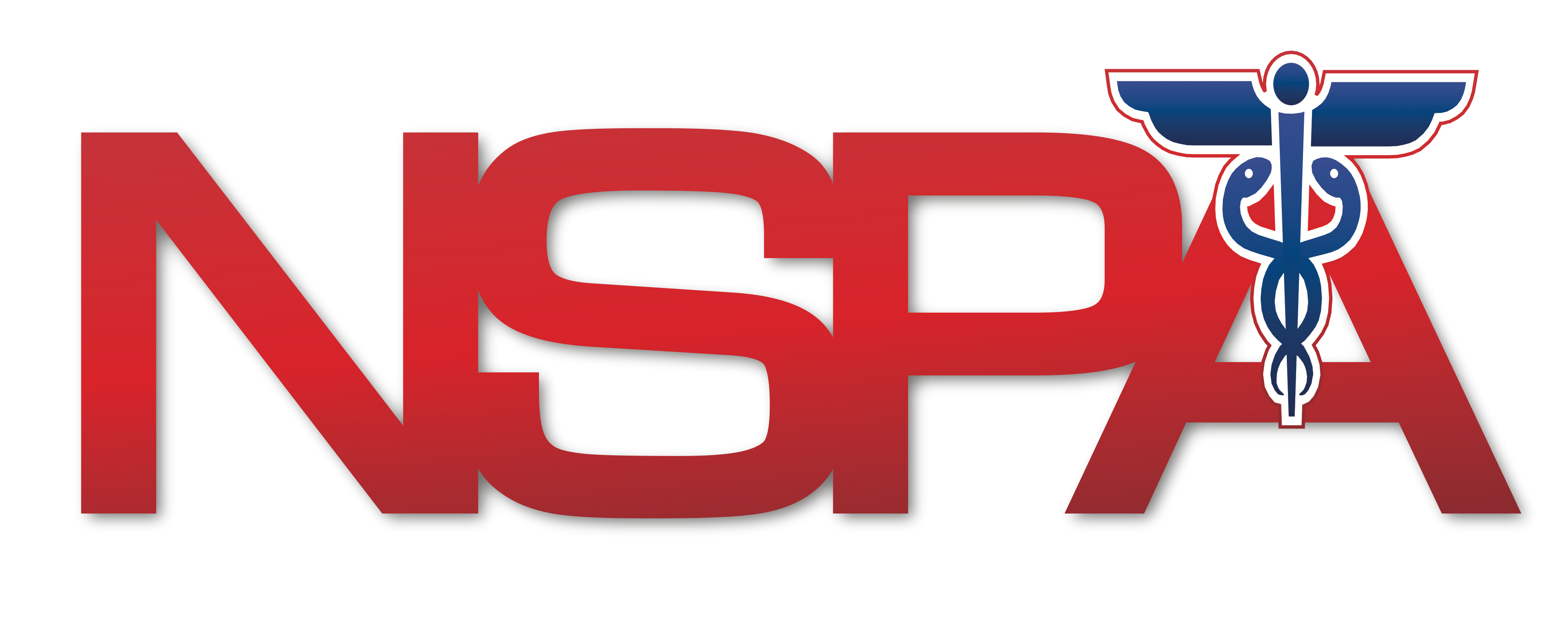 This is a no-fault learning environment used for the evaluation of plans and processes. There will be no recording of today’s session.
The exercise scenario is plausible (you may, or may not, already be in it), and the events occur as they are presented. 
           (“Don’t fight the scenario”)
The scenario is presented with enough detail to allow players to react to information and situations as presented. (The emphasis is on the effects to your facility rather than the cause)
Due to virtual platform, modules will be given by facilitator (controller) at specific times to maintain engagement and learning
Everyone is expected to participate. Feedback and discussion is vital, as are the questions you will generate about your plans.
Exercise Rules and Expectations
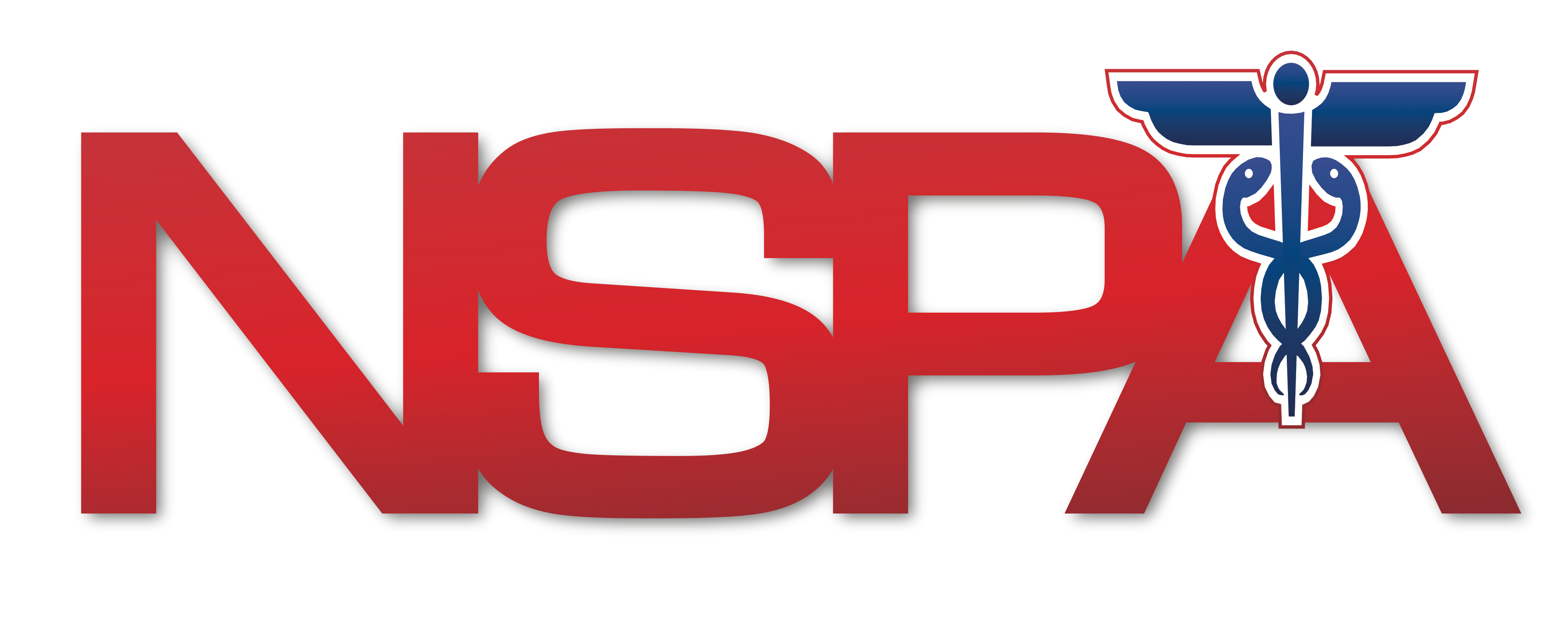 Exercise Agenda
Pre-Module Discussion or Activity

Modules
Three (3) specific modules
Separated into phases
Participants work together in breakout rooms
Will come back together for discussion
Spokesperson or facilitator will share info from the breakout discussions

Debrief / “Hotwash”
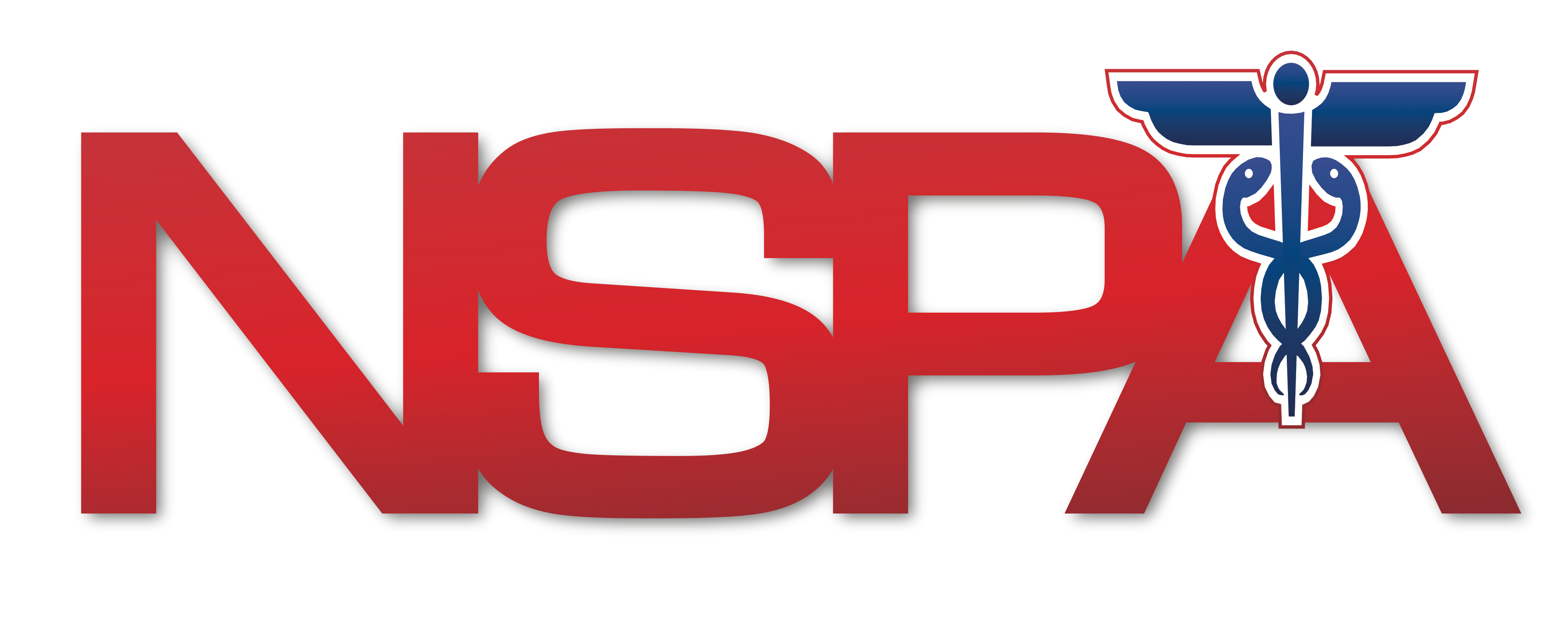 Time to Begin
Any Questions?


Ready? 3, 2, 1….Go.
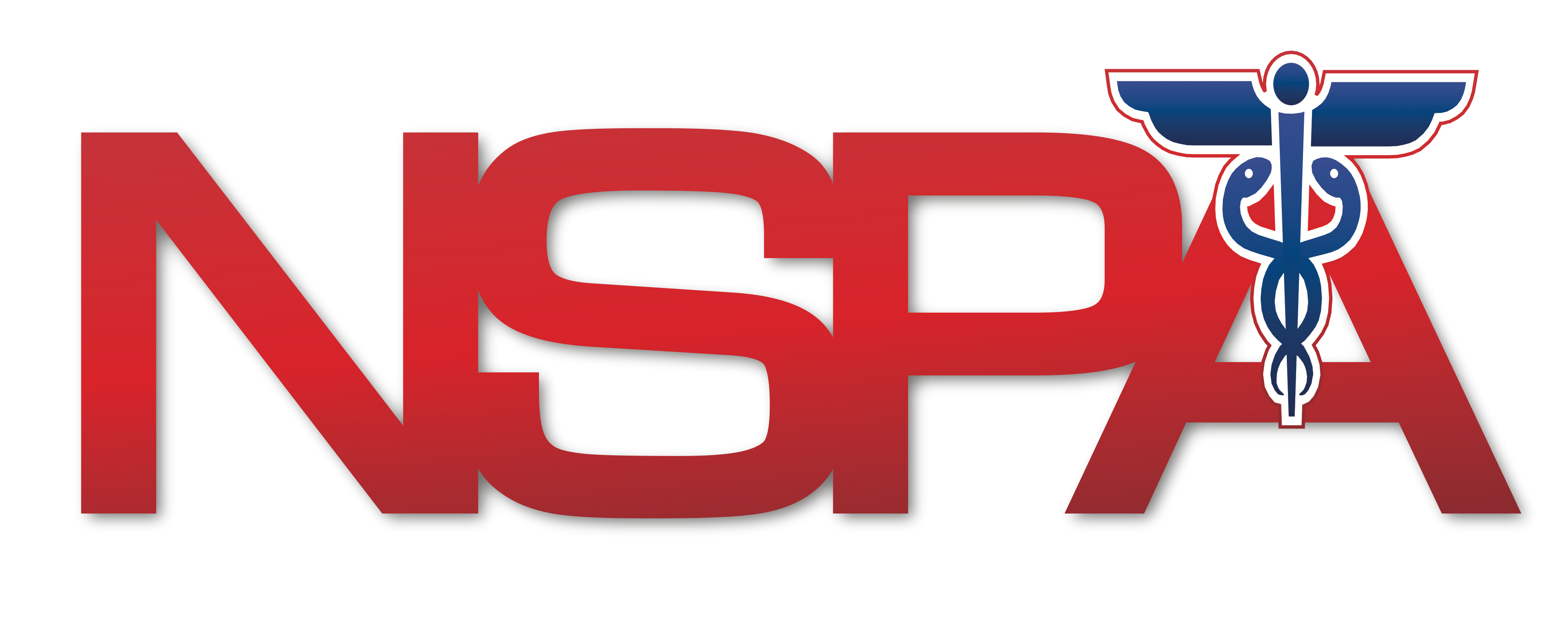 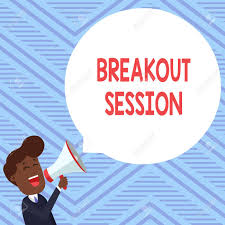 Pre-Module Activity
Identify the five (5) organizational concerns you have identified over the last few months of COVID-19. Discuss with others in your breakout rooms
Utilize the chat, open line, and whiteboard feature in your rooms for discussion
Your whiteboard will be brought back to main screen for discussion
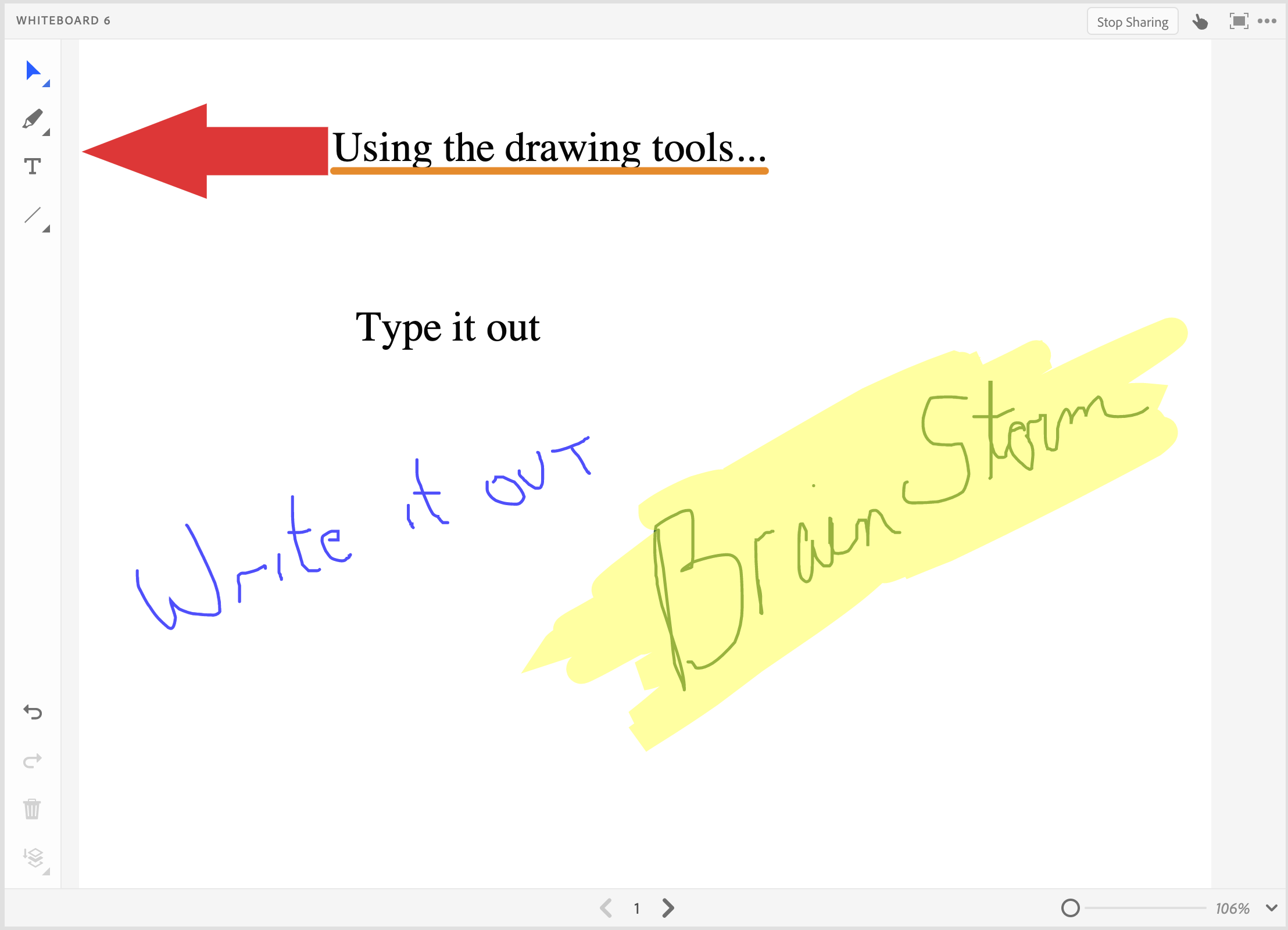 Module #1Facility Continuity
Your facility HAS NOT been directly impacted by the infectious disease (i.e. Covid-19).


Your facility HAS BEEN directly affected by the infectious disease (i.e. Covid-19).


Breakout Groups
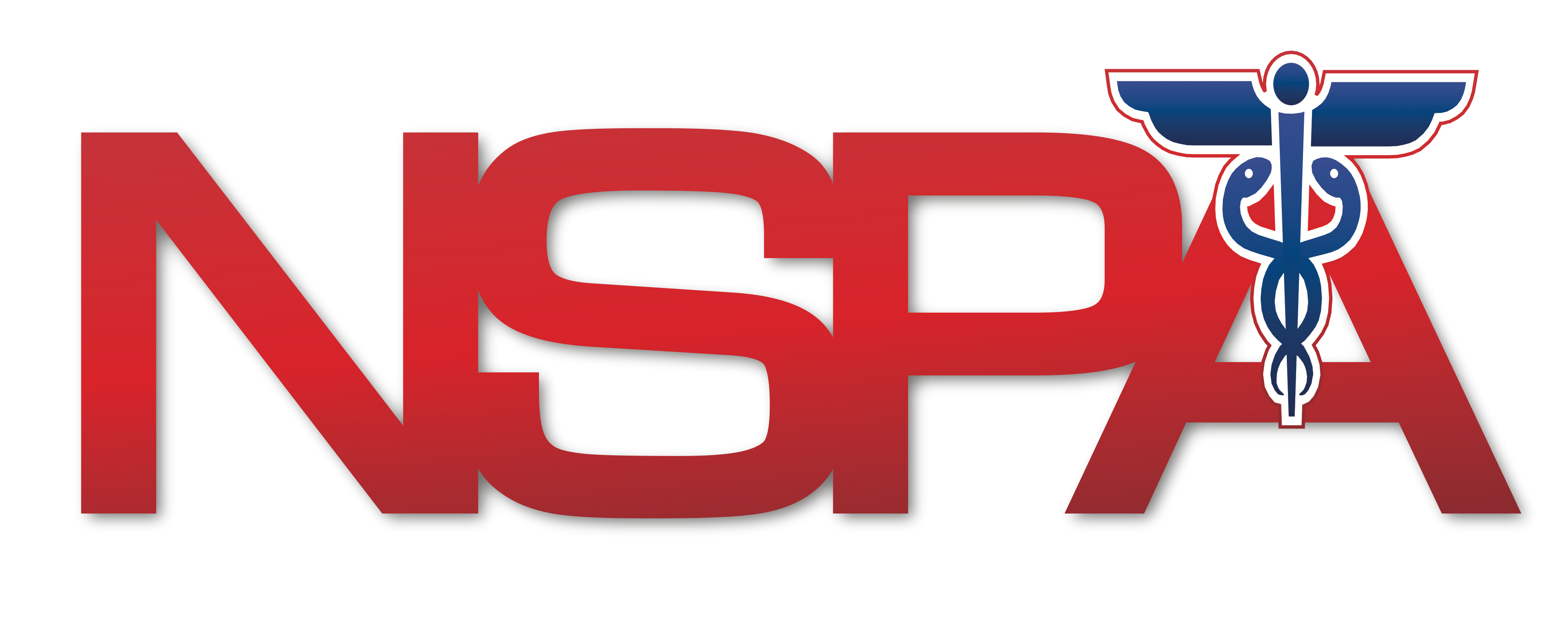 Module #1Facility Continuity
Your facility has NOT been directly impacted by the infectious disease (i.e. Covid-19).
What are your facility's concerns?
What steps can you take to prepare from a facility point of view?
Does your current Continuity of Operations Plan (COOP) prepare your facility for maintenance of operations?
Short Term? Long Term?
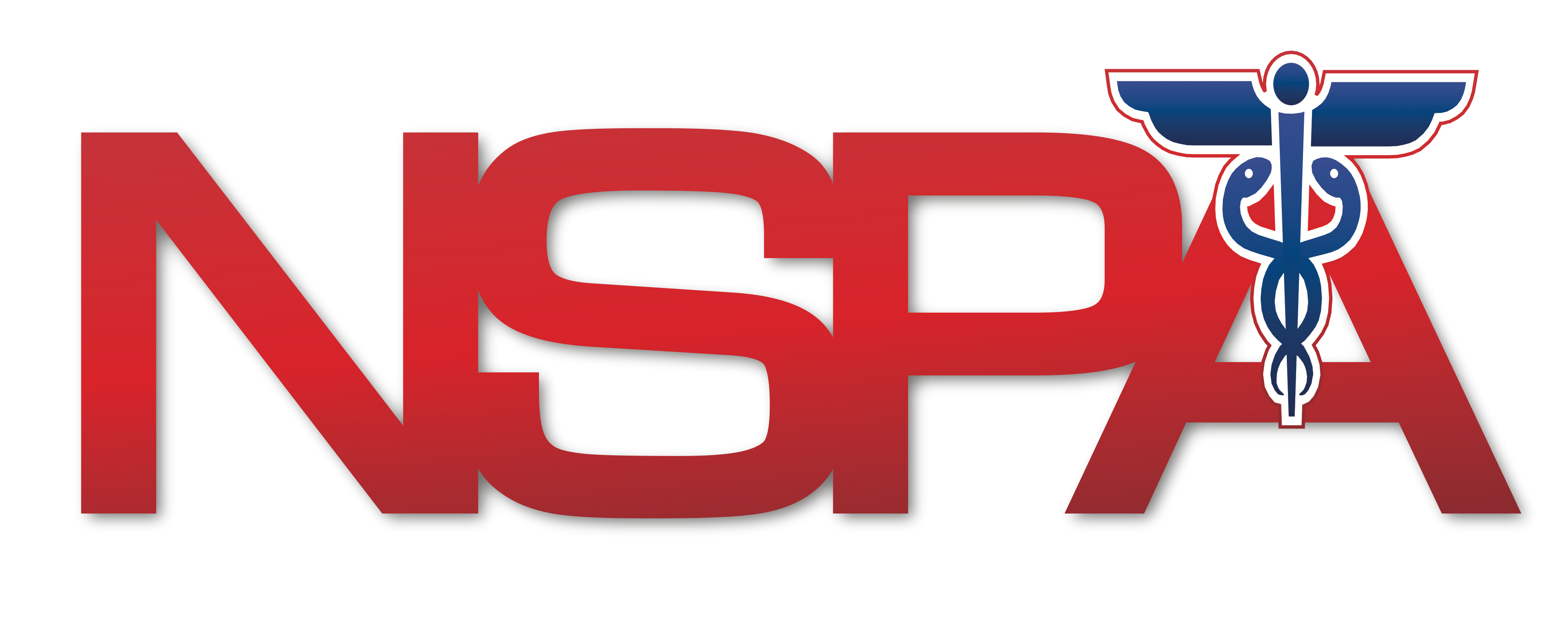 Your facility HAS been directly affected by the infectious disease (i.e. Covid-19).
What are your facility's concerns?
Did your concerns change? How?
Does your current Continuity of Operations Plan (COOP) prepare your facility for maintenance of operations?
At what point do you activate your COOP or EOP?
Based on your experience thus far. What were your “blind sides”?
Module #1Facility Continuity
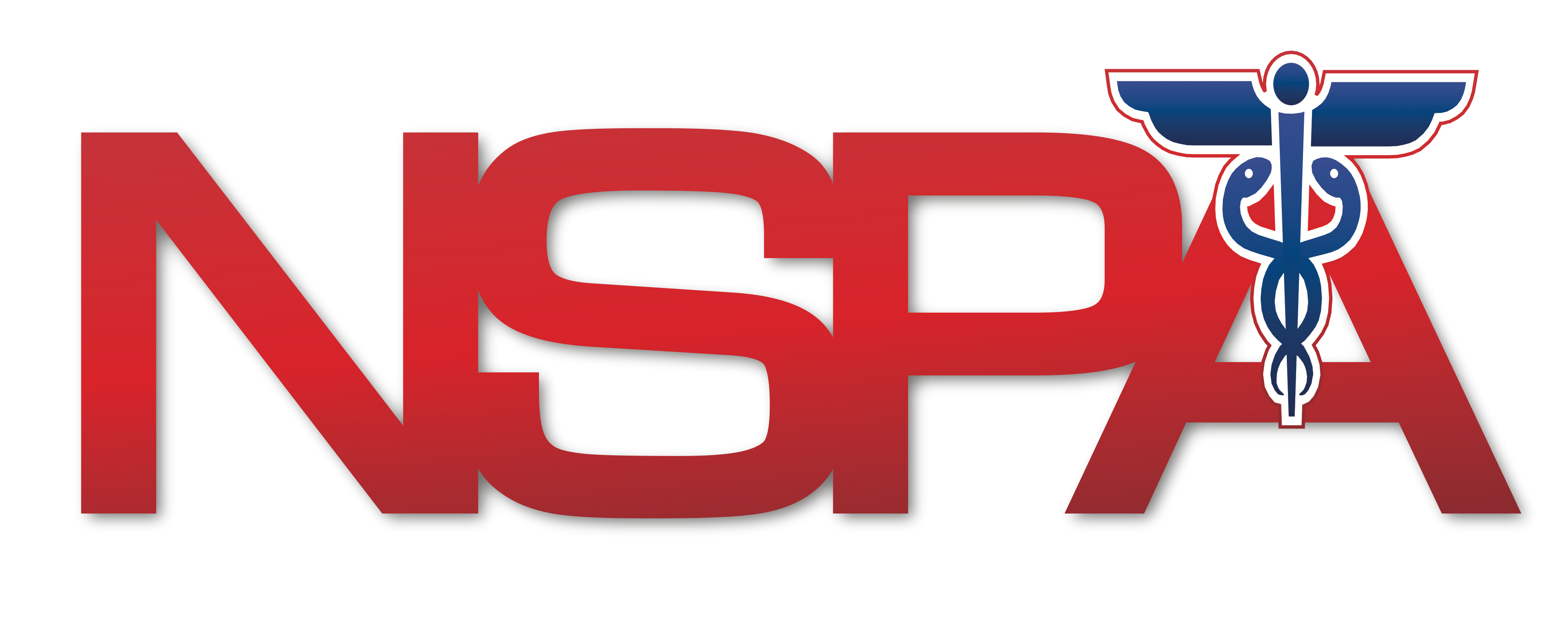 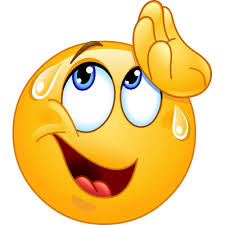 Take a break!!
You’ve earned it!
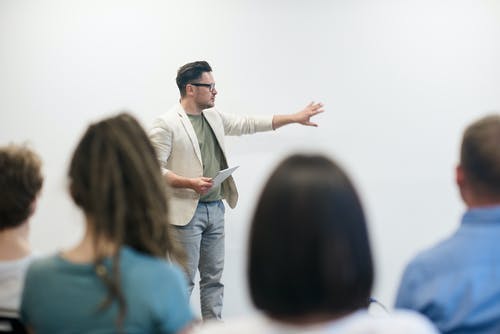 Module 1:Facilitated Discussion…
Your facility’s system have not been directly impacted by the infectious disease (i.e. Covid-19). (Supply chains, patient management, healthcare records, Information sharing, etc..)

Your facility’s systems have been directly affected by the infectious disease (i.e. Covid-19). (Supply chains, patient management, healthcare records, Information sharing, etc..)

Breakout Groups
Module #2System Continuity
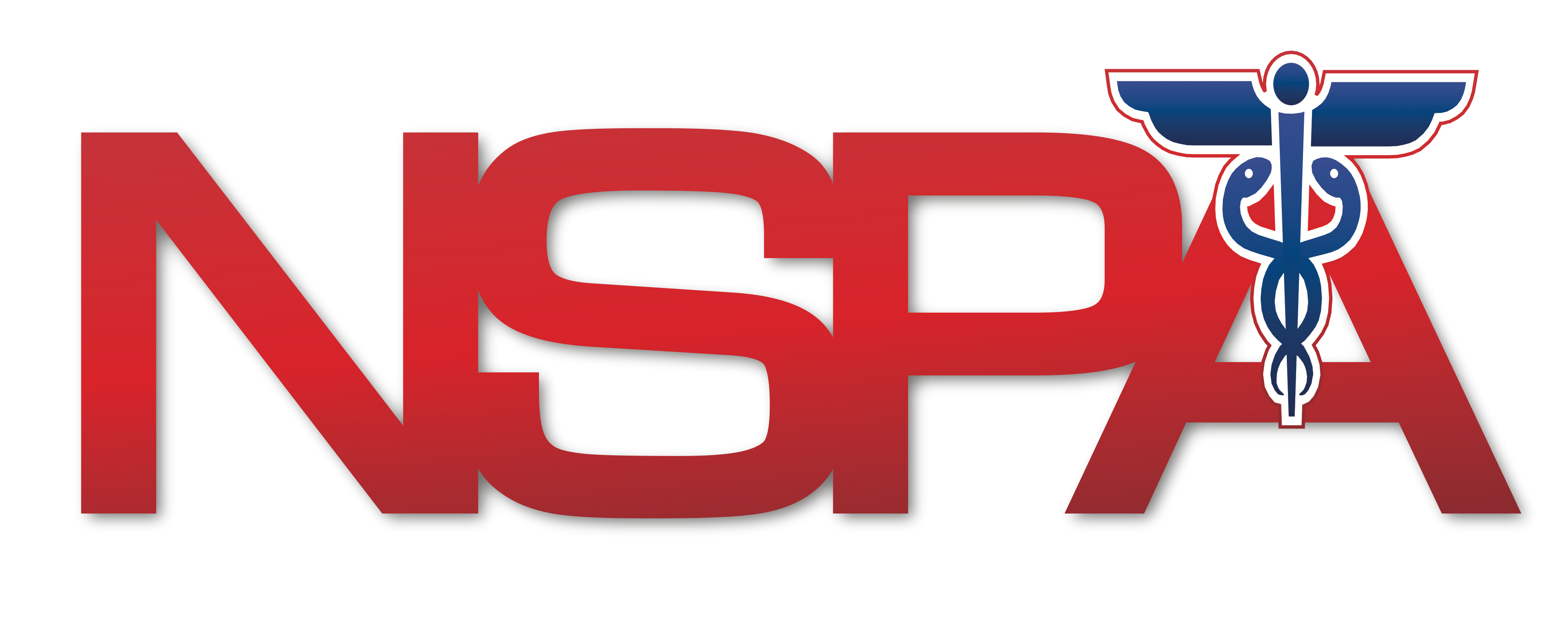 Your facility’s system have NOT been directly impacted by the infectious disease (i.e. Covid-19).
What systems do you rely on?
Were these system stable prior to facility impact?
What systems are disrupted even prior to a direct impact?
What are your contingencies?
What preparedness steps an you take before impact?
Did your COOP or EOP address these points?
Module #2System Continuity
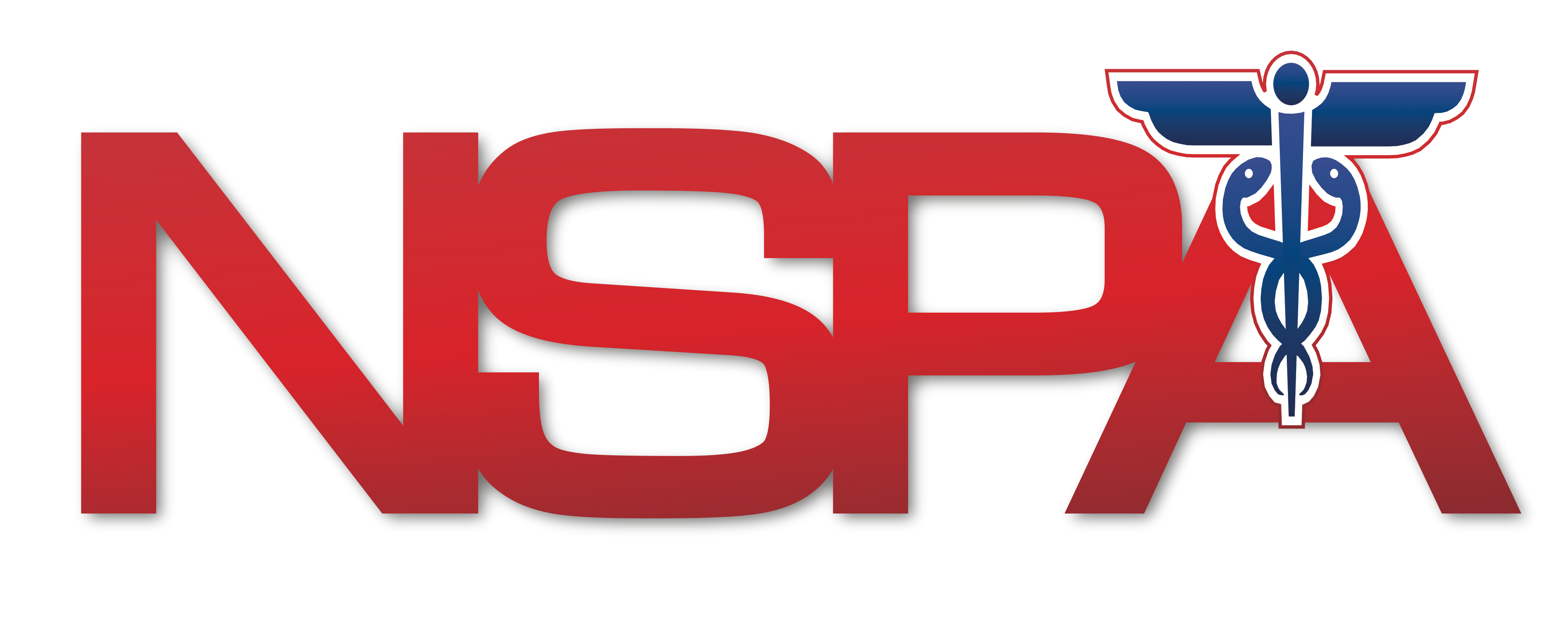 Your facility’s systems HAVE been directly affected by the infectious disease (i.e. Covid-19).
What systems do you rely on?
Were these system stable prior to facility impact?
How well did your contingencies work?
Did your COOP or EOP address these points?
What were your “blind sides”?
What changed between before and after?
Module #2System Continuity
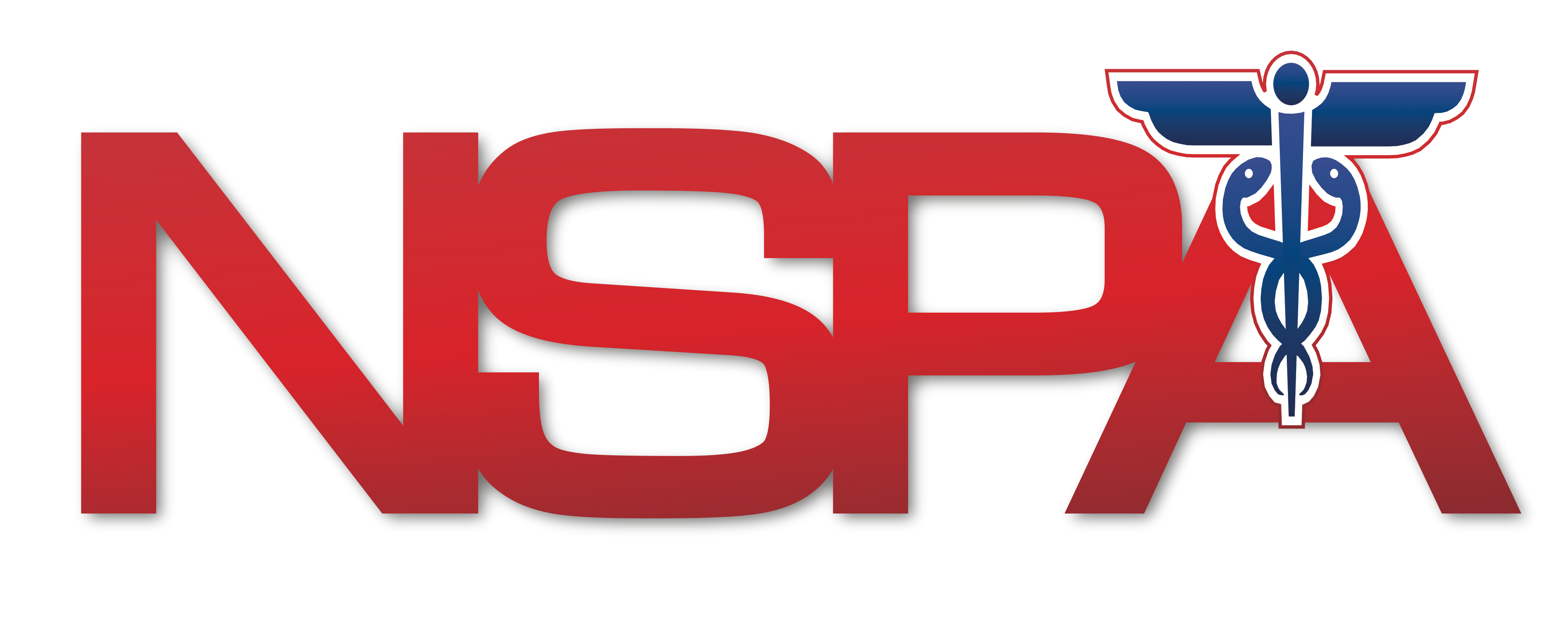 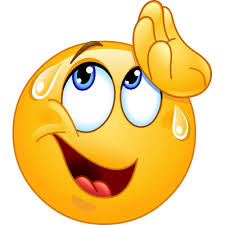 Take a break!!
You’ve earned it!
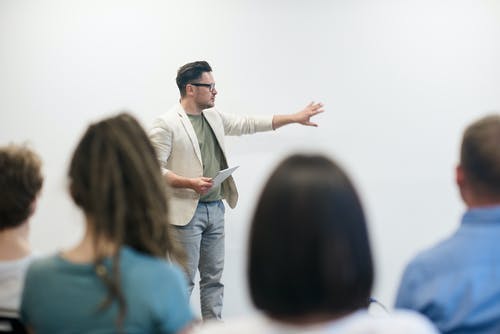 Module 2:Facilitated Discussion…
Module #3Staffing Continuity
Your facility has not been affected by an infectious disease (currently COVID-19). What are there potential direct and/or indirect effects to facility staffing (i.e. clinical and non-clinical staff, leadership, succession and delegation of authority)? 
Your facility has been affected by an infectious disease (currently COVID-19). What are issues / concerns to staffing that have occurred or potentially could occur in the future (i.e. clinical and non-clinical staff, leadership, succession and delegation of authority)? 

Breakout Groups
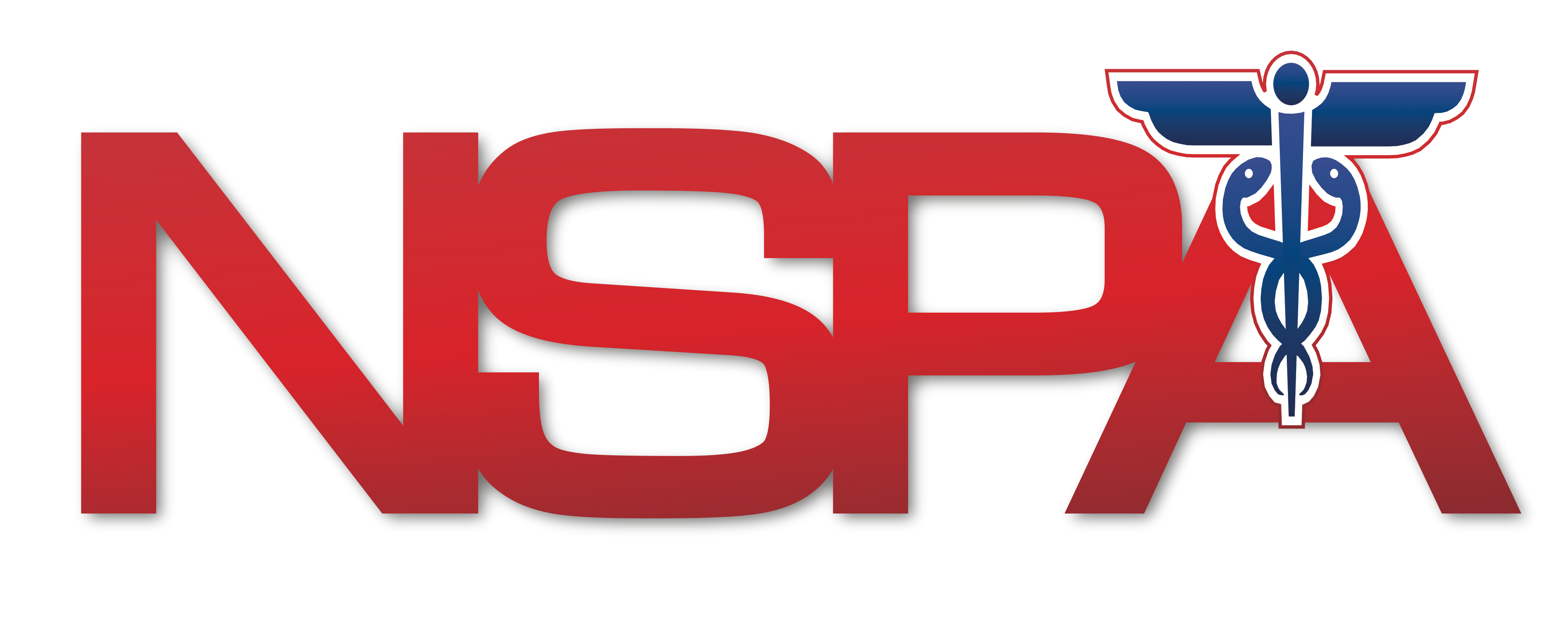 Your facility’s system have NOT been directly impacted by the infectious disease (i.e. Covid-19).
What are staffing concerns that you could consider?
Was staffing stable prior to facility impact?
What are your contingencies?
What preparedness steps an you take before impact?
Did your COOP or EOP address these points?
Module #3Staffing Continuity
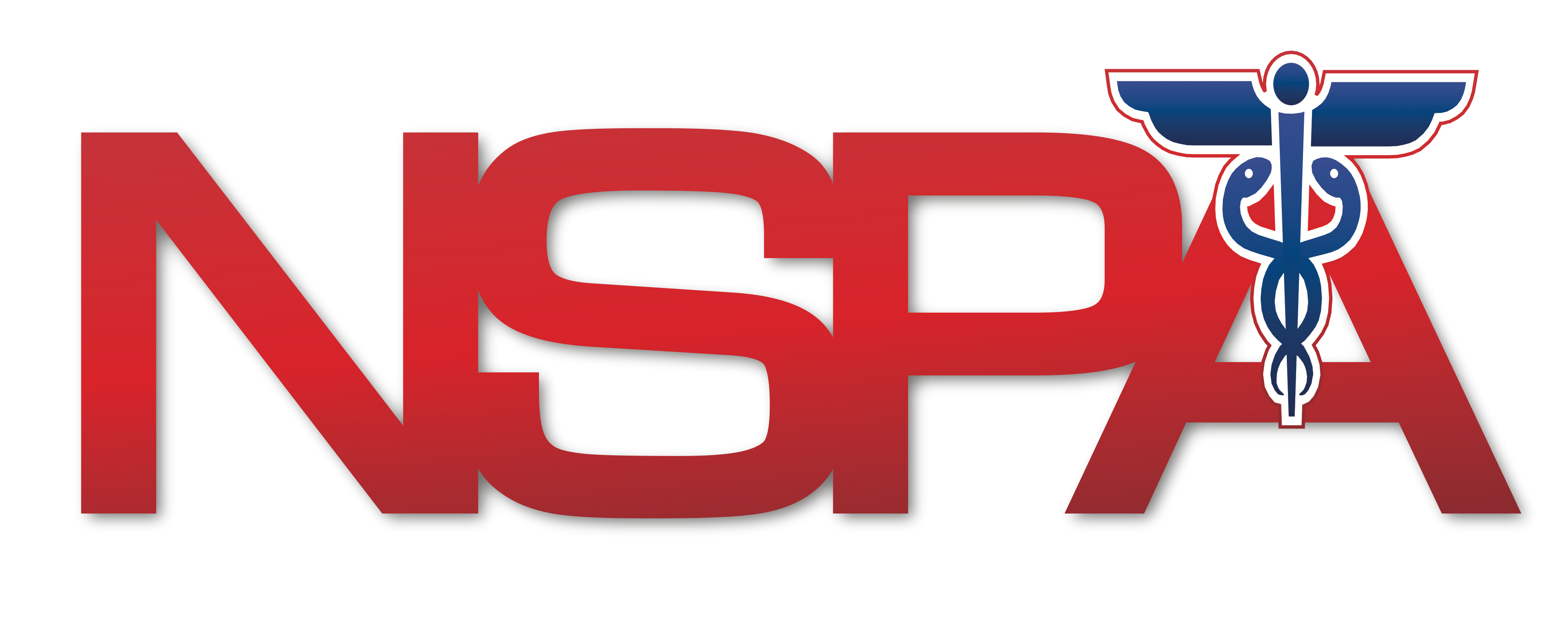 Module #3Staffing Continuity
Your facility’s systems HAVE been directly affected by the infectious disease (i.e. Covid-19).
How did your staffing process change?
What are your contingencies?
How did your facility adjust?
Did your COOP or EOP address these points?
What were your “blind sides”?
What changed between before and after?
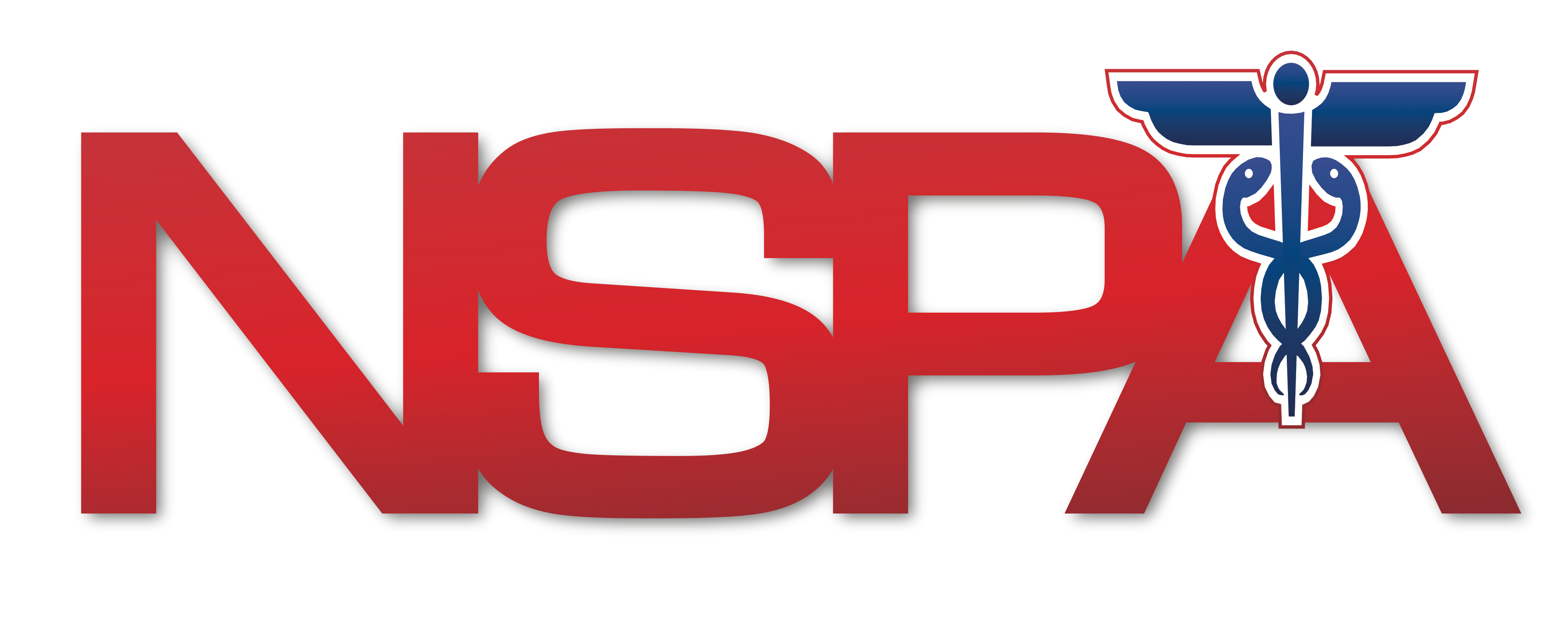 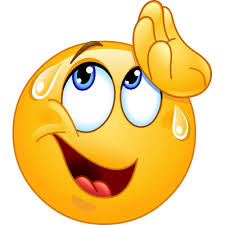 Take a break!!
You’ve earned it!
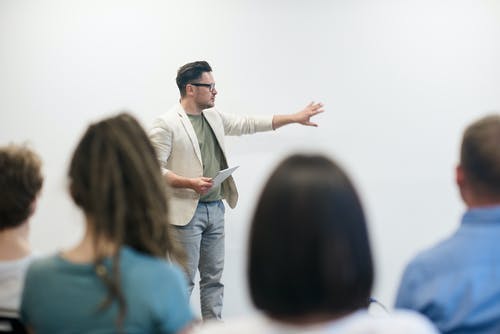 Module 3:Facilitated Discussion…
“Hotwash”
“Hotwash” definition

“What did you know and when did you know it?”

Emergency Management Landscape

AAR and Next Steps
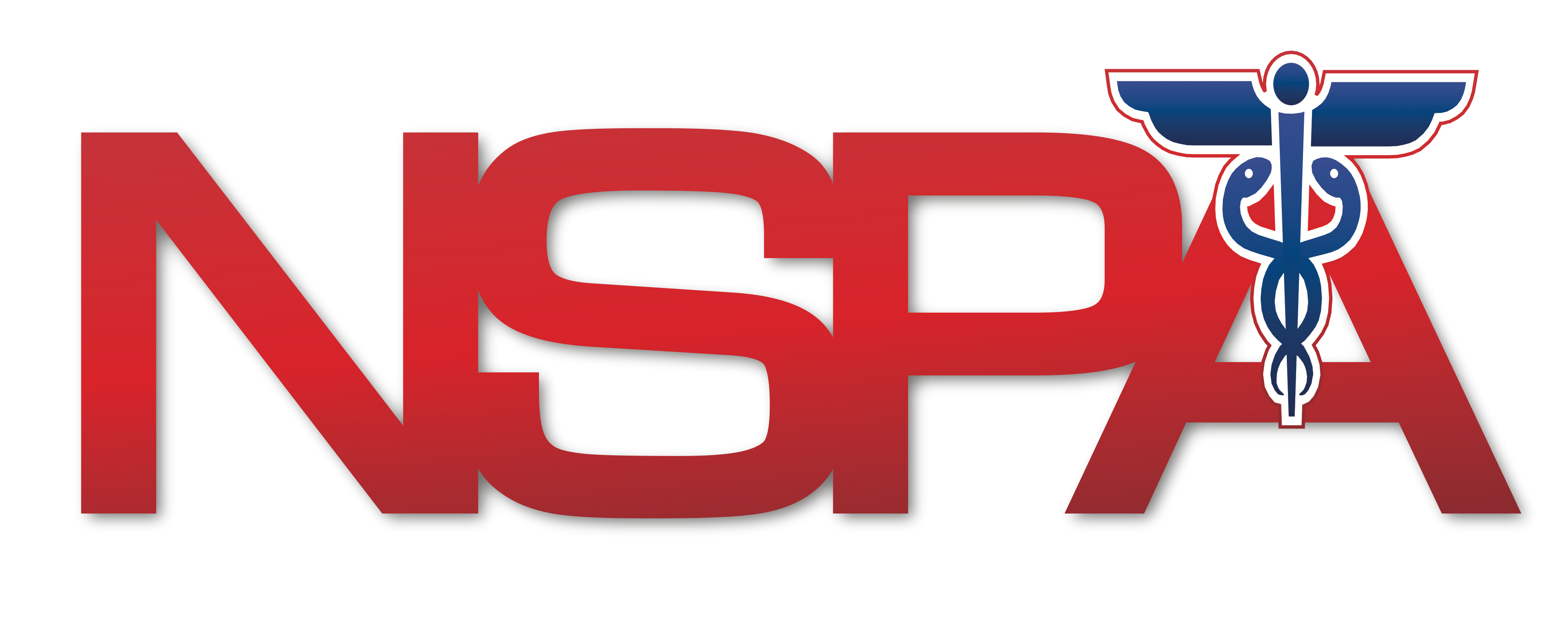 For today’s discussion
What was supposed to happen?
What actually happened?
What did we learn?
What is our plan for improvement?

In progress review

Our AAR Workshop will assist you more with the document and process.
Tuesday, November 10th 10:00am-1:00pm
After Action Review
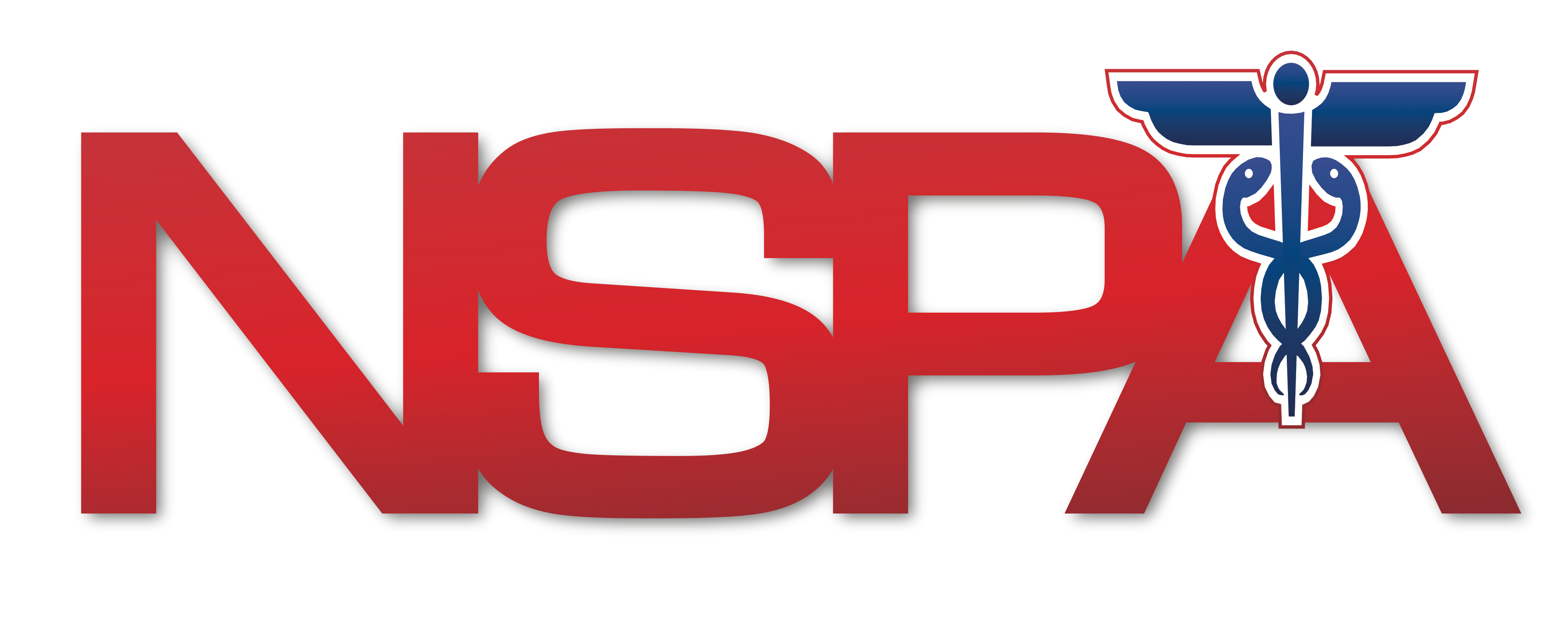 Final Points and Questions
What are your “takeaways”?

You are not expected to have all the answers.

This cycle and discussion will continue.

As this applies to Covid-19, this isn’t over
… so keep working your processes.
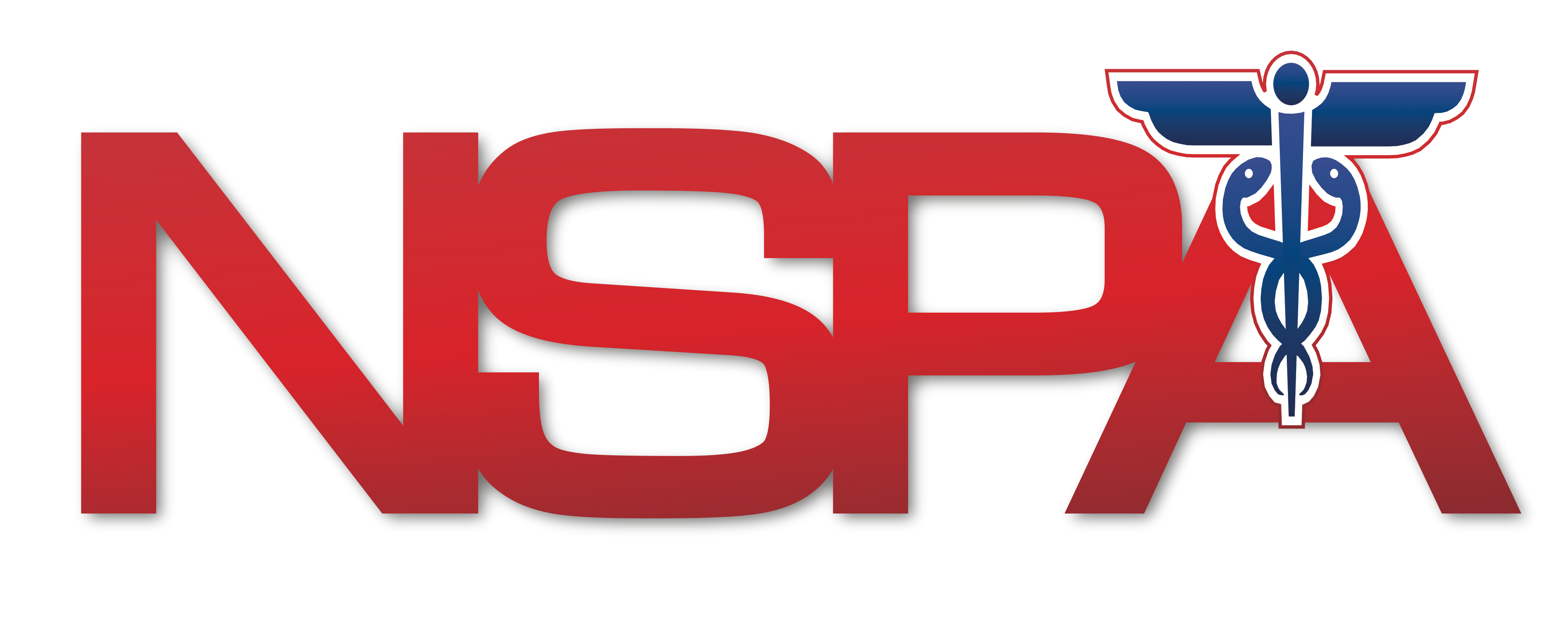 Robert Hawkins, NSPA Executive Director
rhawkins@vaems.org

Mark Cromer, RHCC Manager
mcromer@vaems.org

Monica McCullough, Training and Exercise Coordinator
mmcullough@vaems.org

Mary Kathryn Alley, Medically Vulnerable Populations Coordinator 
mkalley@vaems.org
NSPA Contacts
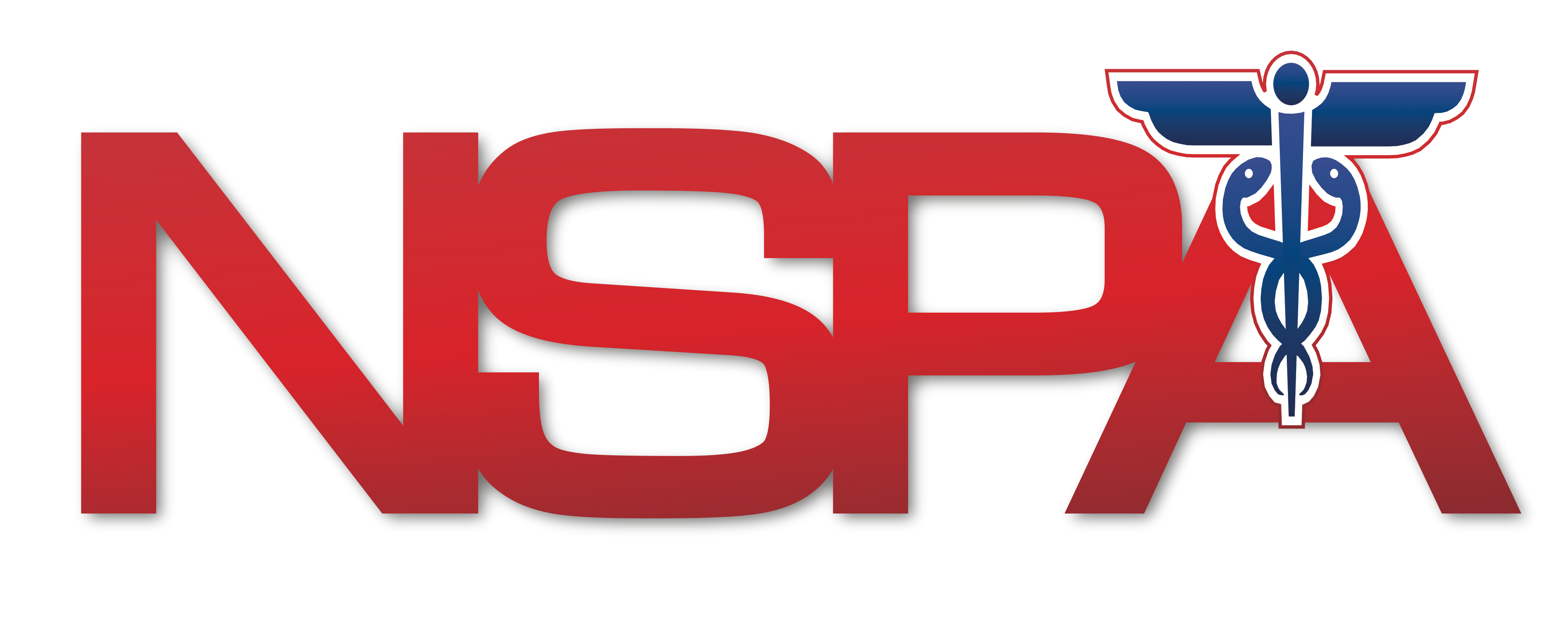 NSPA Resources
Weekly Situational Brief
www.nspa1.org/brief
 
NSPA Listserv
www.nspa1.org/register
 
NSPA Website
www.nspa1.org 

Virginia Healthcare Emergency Management
www.vhass.org
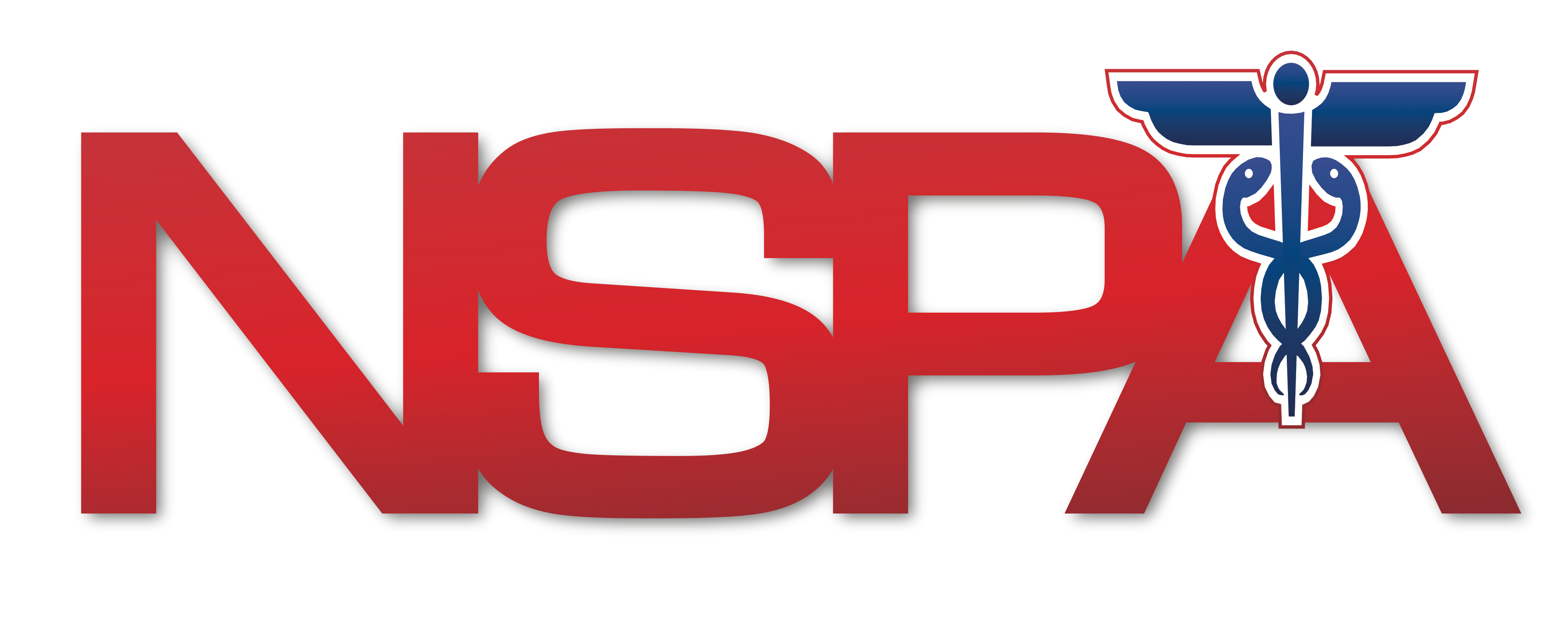